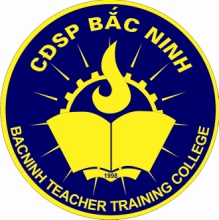 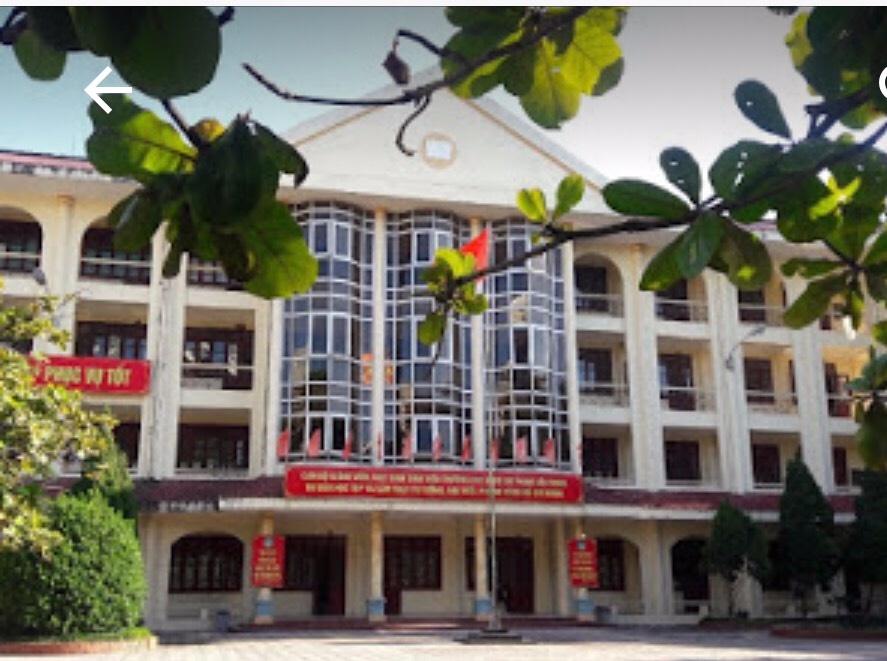 Nhiệt liệt chào mừng các thầy cô về dự giờ!
Tên bài dạy: Thực hành tập giảng
TTCT: 39
Lớp dạy: CĐMN K41C
Giảng viên: Nguyễn Thị Nguyệt
Đơn vị: Khoa GD Tiểu học – Mầm non
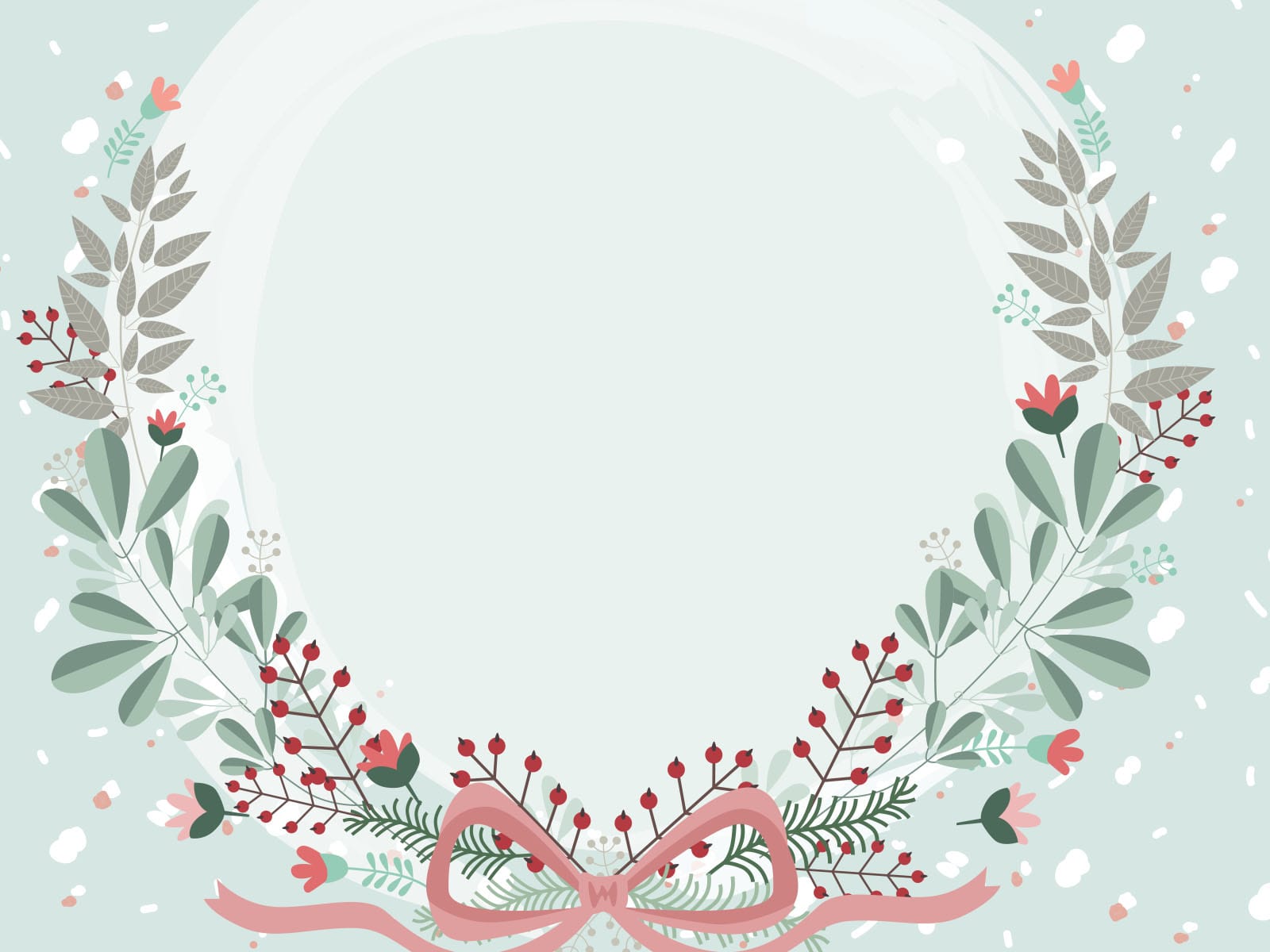 KIỂM TRA TỰ HỌC
Câu 1: Thơ, truyện có thể được sử dụng trong các hoạt động giáo dục nào ở trường mầm non?
- Sử dụng thơ, truyện trong hoạt động khám phá môi trường xung quanh và làm quen với các biểu tượng Toán
- Sử dụng thơ, truyện trong trong các hoạt động nghệ thuật ở trường mầm non
- Sử dụng thơ, truyện trong hoạt động phát triển ngôn ngữ cho trẻ: mở rộng vốn từ, luyện phát âm, cách diễn đạt mạch lạc cho trẻ ; thúc đẩy việc hình thành các biểu tượng, kĩ năng chuẩn bị cho việc đọc, viết ở trẻ
Thơ, truyện như là phương tiện dẫn dắt, kết nối các hoạt động giáo dục  với nhau
Câu 2: Mỗi hình ảnh dưới đây minh họa cho tác phẩm văn học nào?
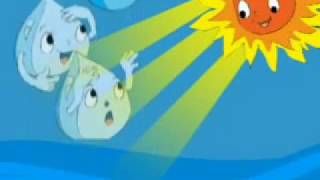 Chú bé giọt nước
Câu 2: Mỗi hình ảnh dưới đây minh họa cho tác phẩm văn học nào?
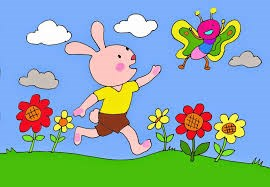 Thỏ con không vâng lời
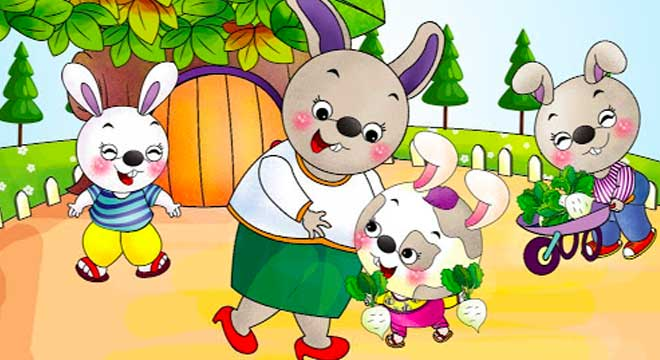 Cây rau của thỏ út
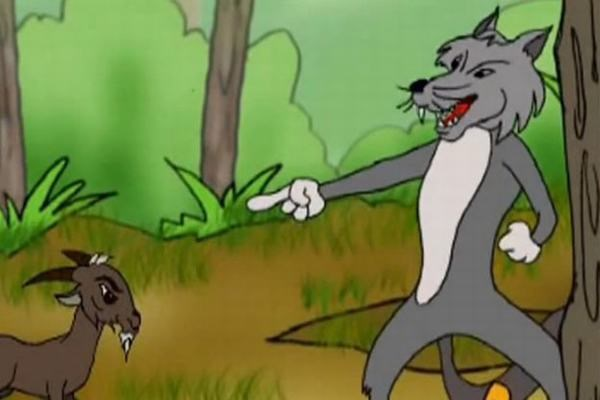 Chú dê đen
Câu 3: Khi tổ chức hoạt động cho trẻ làm quen với truyện “Cây rau của thỏ út”, anh (chị) có thể tích hợp với hoạt động giáo dục nào ở trường mầm non?
Đáp án: Âm nhạc;  Làm quen với Toán; trò chơi, phát triển ngôn ngữ, khám phá môi trường xung quanh, tạo hình,…
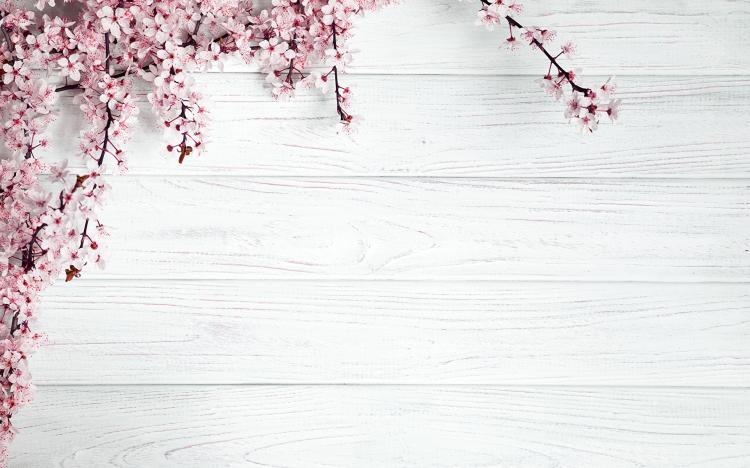 THỰC HÀNH TẬP GIẢNG
NỘI DUNG BÀI HỌC
Tổ chức hoạt động cho trẻ làm quen với văn học theo hướng tích hợp
VỊ TRÍ BÀI HỌC
MỤC TIÊU
PHƯƠNG PHÁP
Phương pháp 
thuyết trình
Phương pháp
 thực hành
Phương pháp làm việc nhóm
PHƯƠNG TIỆN
Tài liệu học tập, Tài liệu 
tham khảo
Kế hoạch 
bài dạy
Powerpoint, Tivi 
thông minh
NỘI DUNG THỰC HÀNH TẬP GIẢNG
Lĩnh vực: Phát triển ngôn ngữ
Hoạt động: cho trẻ làm quen với văn học
Chủ đề: Thế giới động vật
Đề tài: Truyện “Chú vịt xám”
Độ tuổi:3-4 tuổi
Thời gian: 20-25phút
Số lượng: 9 trẻ giả định
Nhóm thực hiện: Nhóm 2
Đơn vị: Lớp CĐMN 41C
HƯỚNG DẪN THỰC HÀNH
Nhóm thực hành giảng
Sinh viên dự giảng
Học sinh giả định
TIÊU CHÍ ĐÁNH GIÁ HOẠT ĐỘNG
Phương tiện, đồ dùng đầy đủ, phù hợp với yêu cầu của đề tài
CHUẨN BỊ
Đồ dùng đẹp mắt, sắp xếp hợp lí
TIÊU CHÍ ĐÁNH GIÁ HOẠT ĐỘNG
Xác định đúng yêu cầu trọng tâm của hoạt động
NỘI DUNG
- Nội dung phù hợp với mục tiêu của đề tài, độ tuổi
Kiến thức đảm bảo chính xác, hệ thống, khoa học
Nội dung tích hợp hợp lí, hiệu quả, gắn với thực tế đời sống của trẻ, lấy trẻ làm trung tâm
TIÊU CHÍ ĐÁNH GIÁ HOẠT ĐỘNG
Sử dụng linh hoạt các phương pháp phù hợp với đặc trưng, đảm bảo hiệu quả của hoạt động
PHƯƠNG PHÁP
Hình thức tổ chức phù hợp, phát huy tính tích cực hoạt động của trẻ
Có tác phong tự tin, nhẹ nhàng, linh hoạt, có khả năng bao quát trẻ,...
Lời giảng mạch lạc, truyền cảm, không nói ngọng, không nói lắp
TIÊU CHÍ ĐÁNH GIÁ HOẠT ĐỘNG
Có ý thức luyện tập, chuẩn bị tham gia hoạt động nhóm
SỰ PHỐI HỢP GIỮA CÁC THÀNH VIÊN TRONG NHÓM
Hào hứng, tích cực, chủ động tham gia hoạt  động: làm tốt vai trò trẻ mầm non, ngôn ngữ, cử chỉ phù hợp với độ tuổi của trẻ giả định...
PHIẾU ĐÁNH GIÁ HOẠT ĐỘNG THỰC HÀNH TẬP GIẢNG NHÓM….
Lĩnh vực …………………………………………………………………………………………………….
Chủ đề:…………………………. Độ tuổi …………………………………………………………………..
Tên đề tài:……………………… Nhóm giảng ………………………………………………………………
Hoạt động giảng: ……………………………………………………………………………………………..
THỰC HÀNH TẬP GIẢNG
Lĩnh vực: Phát triển ngôn ngữ
Hoạt động: cho trẻ làm quen với văn học
Chủ đề: Thế giới động vật
Đề tài: Truyện “Chú vịt xám”
Độ tuổi:3-4 tuổi
Thời gian: 20-25phút
Số lượng: 9 trẻ giả định
Nhóm thực hiện: Nhóm 2
Đơn vị: Lớp CĐMN 41C
TIÊU CHÍ ĐÁNH GIÁ HOẠT ĐỘNG
CỦNG CỐ
Chuẩn bị
Một số lưu ý
Tổ chức hoạt động
Ngôn ngữ, tác phong sư phạm
Hướng dẫn tự học
[Speaker Notes: f]
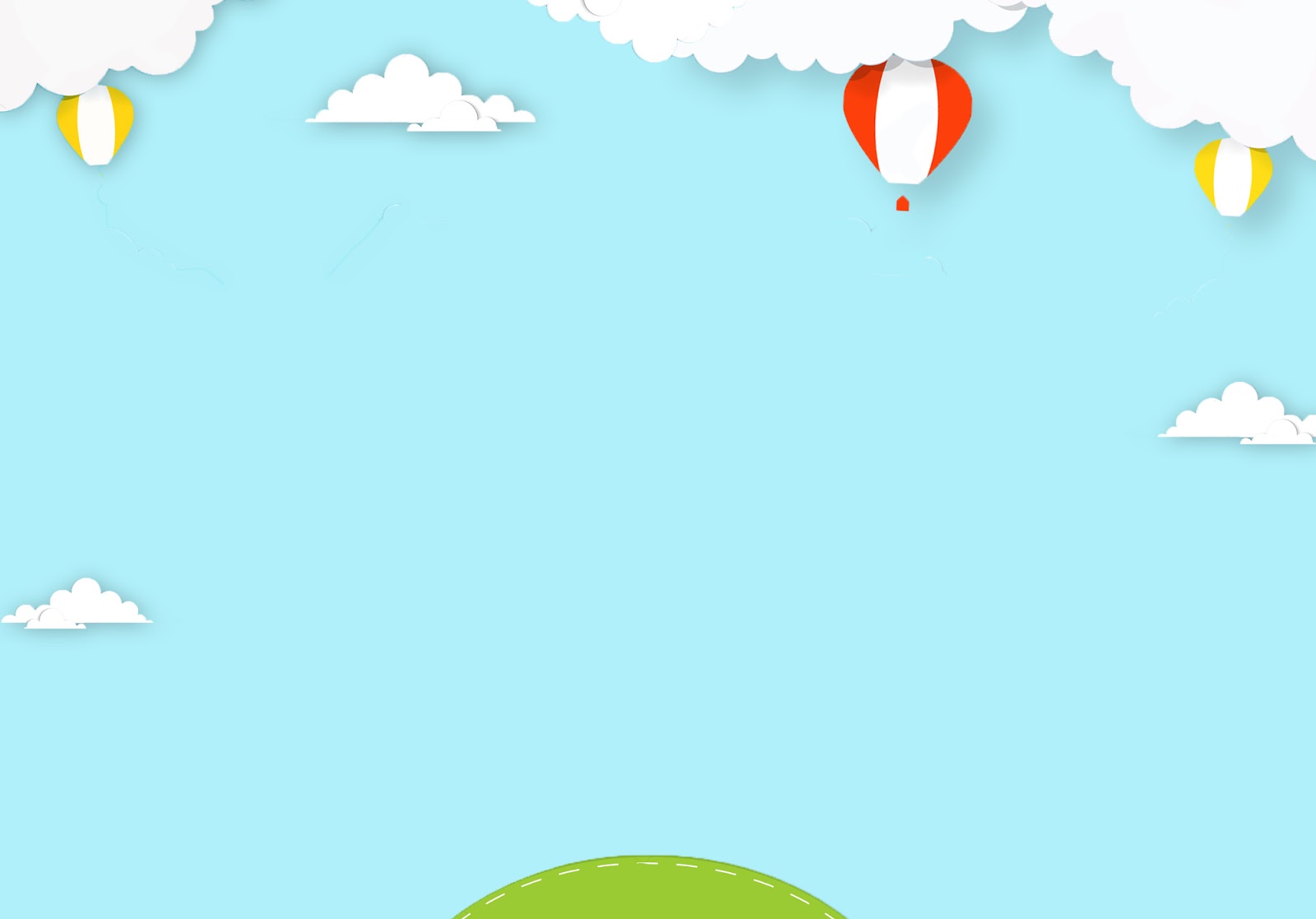 Cảm ơn các thầy cô và các em sinh viên đã lắng nghe!
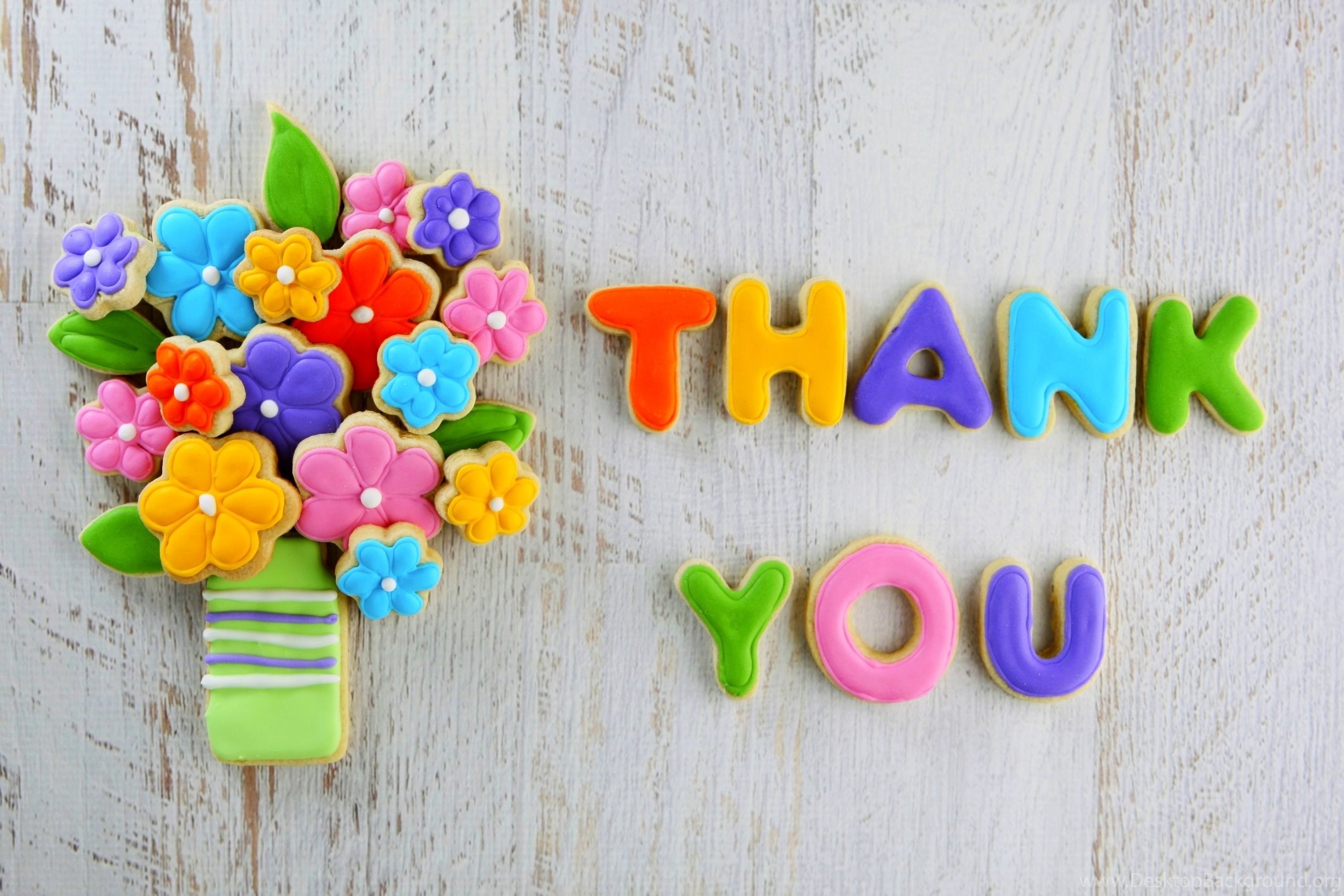